使徒行傳-開頭
晨光團契
01.17.2025
誠實大拷問:
在學校的時候，你喜歡歷史課嗎? 為什麼?
聖經中你最感興趣的歷史是哪一段? 
你讀過使徒行傳嗎? 
這是第幾次參加使徒行傳的查經? 
你想要從這次的查經中得到什麼?
1/17/2025
使徒行傳開頭  晨光團契  陳堯健牧師
2
使徒行傳的深水區
如果聖經中沒有使徒行傳這卷書，神在歷史中的救贖工作故事會缺少什麼？ 
使徒行傳填補了什麼重要的歷史空白？如何幫助我們更完整地理解神的救贖計劃？
1/17/2025
使徒行傳開頭  晨光團契  陳堯健牧師
3
使徒行傳的鑰節(關鍵經文):
使徒行傳1:8
但聖靈降臨在你們身上，你們就必得著能力，並要在耶路撒冷、猶太全地和撒馬利亞，直到地極，作我的見證。
1/17/2025
使徒行傳開頭  晨光團契  陳堯健牧師
4
使徒行傳作者與讀者:
1/17/2025
使徒行傳開頭  晨光團契  陳堯健牧師
5
使徒行傳1:1-2
提阿非羅啊，我已經作了前書，論到耶穌開頭一切所行所教訓的， 直到祂藉著聖靈吩咐所揀選的使徒以後，被接上升的日子為止。
1/17/2025
使徒行傳開頭  晨光團契  陳堯健牧師
6
路加福音1:1-4
提阿非羅大人哪，有好些人提筆作書，述說在我們中間所成就的事，是照傳道的人從起初親眼看見又傳給我們的。 這些事我既從起頭都詳細考察了，就定意要按著次序寫給你，使你知道所學之道都是確實的。
1/17/2025
使徒行傳開頭  晨光團契  陳堯健牧師
7
使徒行傳的作者:
路加醫生，也是路加福音的作者。
寫作的時間:
 主後62-90之間。
寫作的對象:
 提阿非羅(路1:3; 徒1:1)，
 可能是羅馬官員或貴族。
1/17/2025
使徒行傳開頭  晨光團契  陳堯健牧師
8
查考使徒行傳不可不知的四大關鍵:
主要人物:主角? 性格? 角色?
關鍵事件:發生了哪些重要事件?          如何推動故事的發展?
重要地點:事件發生的地點?
共同主題:反覆出現的句子、主題或意念
1/17/2025
使徒行傳開頭  晨光團契  陳堯健牧師
9
主要人物:
神
耶穌
聖靈
彼得
約翰
雅各
巴拿巴
司提反
腓利
保羅
西拉
提摩太
呂底亞
亞居拉與百基拉
亞波羅
1/17/2025
使徒行傳開頭  晨光團契  陳堯健牧師
10
主要事件:
保羅在雅典
保羅在以弗所
保羅被捕和受審
保羅到羅馬
腓利在撒馬利亞
掃羅悔改
彼得與哥尼流
耶路撒冷會議
保羅的宣教路
耶穌升天
五旬節
使徒行醫治
亞拿尼亞和撒非喇
選立七執事
司提反殉道
1/17/2025
使徒行傳開頭  晨光團契  陳堯健牧師
11
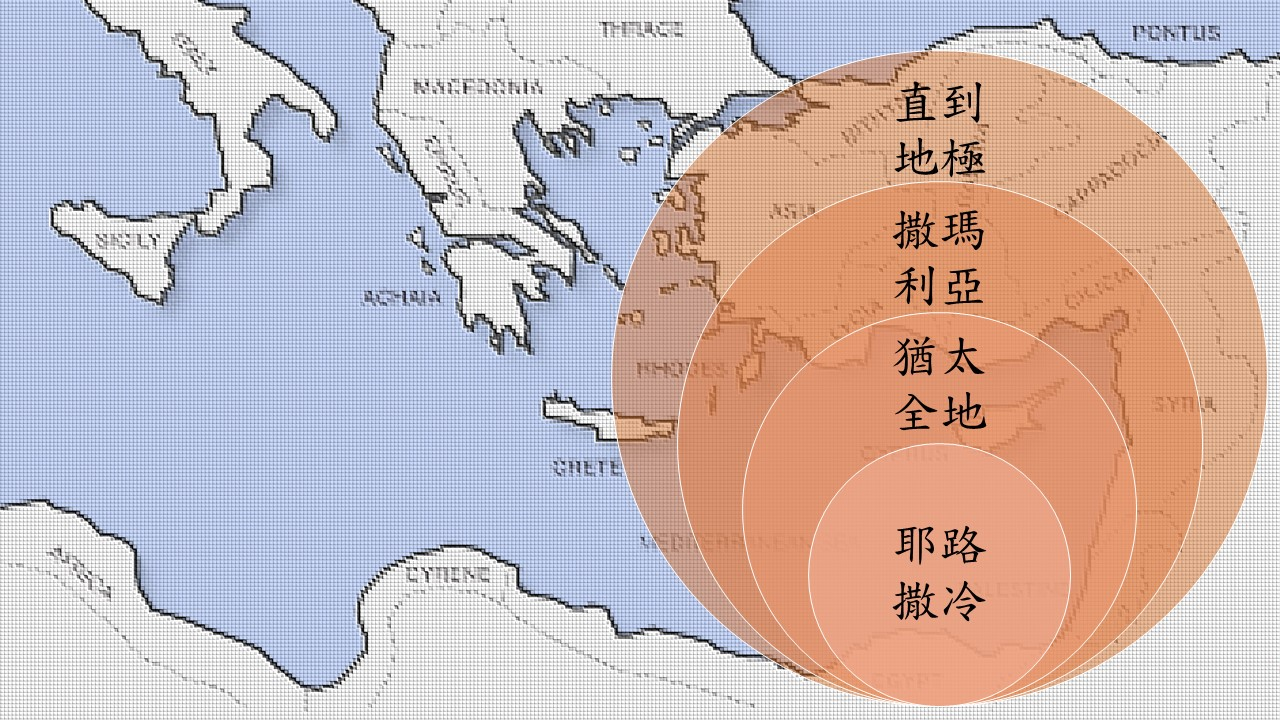 1/17/2025
使徒行傳開頭  晨光團契  陳堯健牧師
12
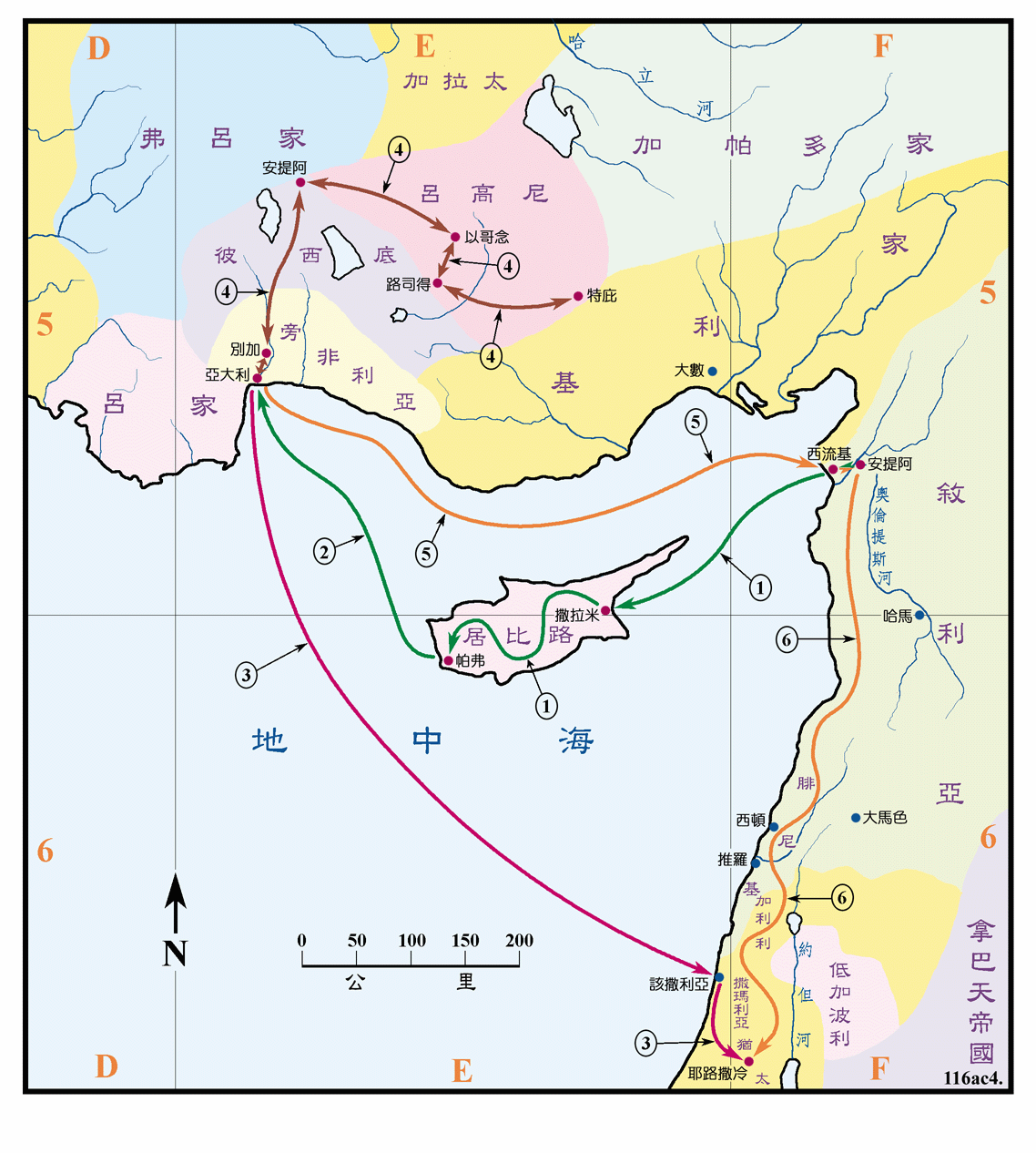 1/17/2025
使徒行傳開頭  晨光團契  陳堯健牧師
13
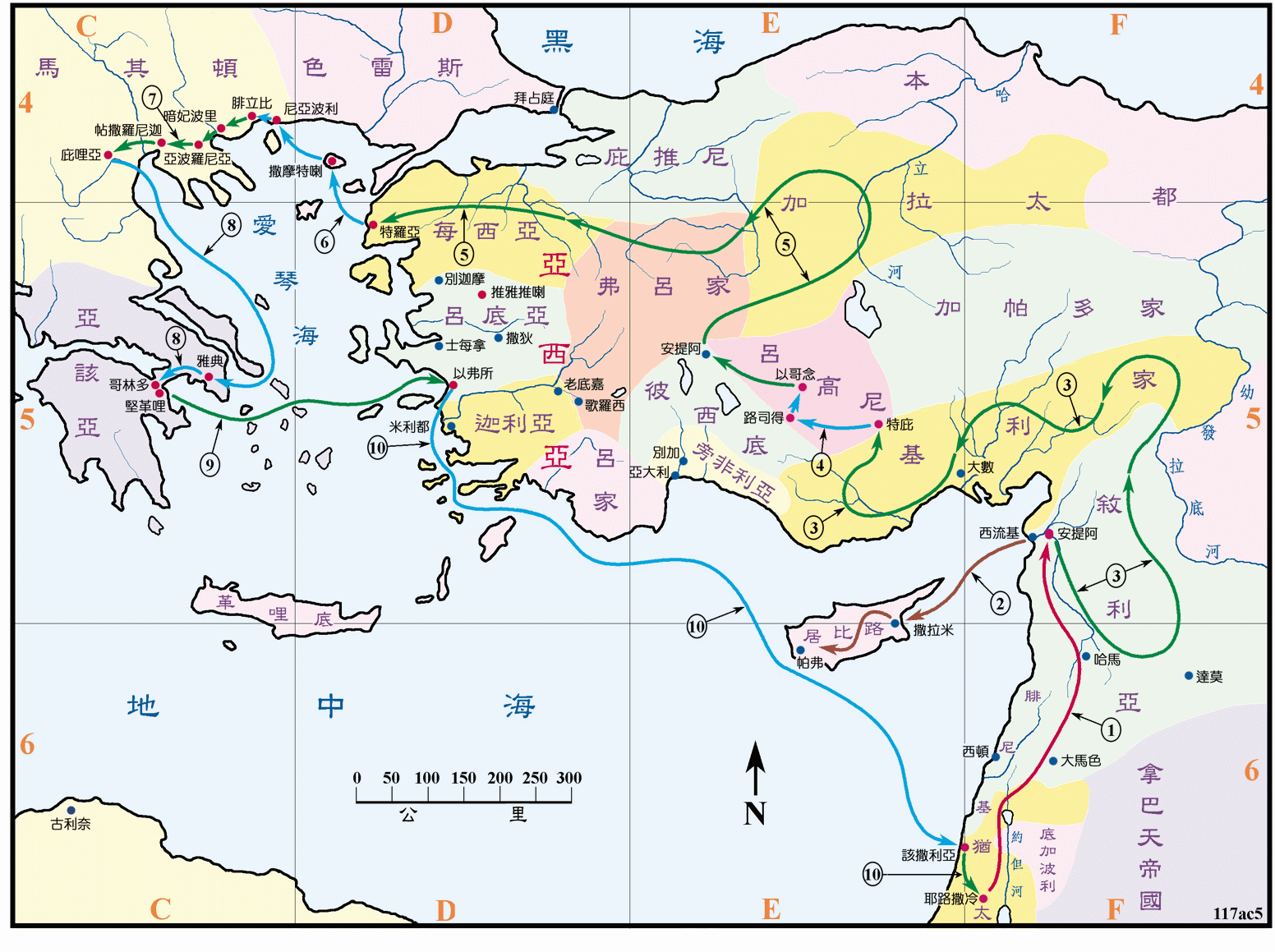 1/17/2025
使徒行傳開頭  晨光團契  陳堯健牧師
14
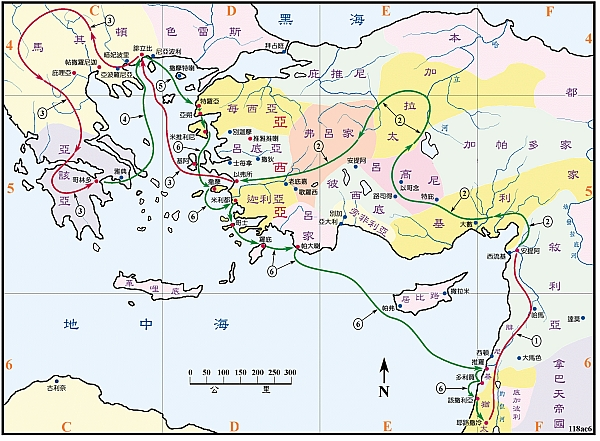 1/17/2025
使徒行傳開頭  晨光團契  陳堯健牧師
15
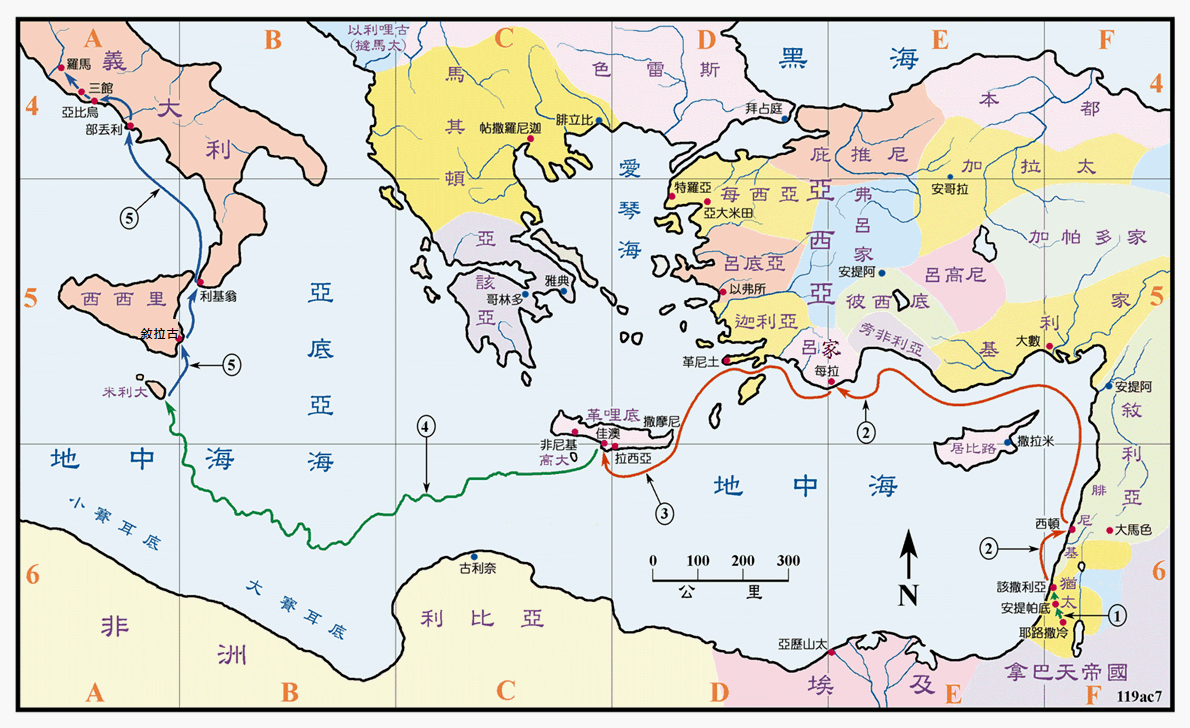 1/17/2025
使徒行傳開頭  晨光團契  陳堯健牧師
16
使徒行傳的鑰節(關鍵經文):
使徒行傳1:8
但聖靈降臨在你們身上，你們就必得著能力，並要在耶路撒冷、猶太全地和撒馬利亞，直到地極，作我的見證。
1/17/2025
使徒行傳開頭  晨光團契  陳堯健牧師
17
使徒行傳的鑰節(關鍵經文):
使徒行傳敘事的發展與這節經文的關係?
各個人事時地物的鋪陳如何圍繞著這節經文展開?
1/17/2025
使徒行傳開頭  晨光團契  陳堯健牧師
18
使徒行傳的關鍵段落:
請閱讀使徒行傳 2:46-47、6:7、9:31、12:24、16:5、19:20 以及 28:28。
1/17/2025
使徒行傳開頭  晨光團契  陳堯健牧師
19
使徒行傳的關鍵段落:
這些經文總結了哪些段落的內容？這些段落中發生了什麼重要的事情？
這些總結性的陳述與使徒行傳 1:8 中所揭示的主題有何關聯？
1/17/2025
使徒行傳開頭  晨光團契  陳堯健牧師
20
使徒行傳查經前需要有的準備:
先對全書有一綜覽性的認識與轉折處的注意。
 上下文是王道。
 在全書及這一段落中，主(神/聖靈)的特性與
   作為。
 在全書及這一段落中，這位人物特性與作為。
 這一事件的6W。
 我的學習(如何應用在我生活中?)
1/17/2025
使徒行傳開頭  晨光團契  陳堯健牧師
21
查經要問自己的三個問題:
看到了什麼?
看到的是什麼?
看到的與我有什麼關係?
1/17/2025
使徒行傳開頭  晨光團契  陳堯健牧師
22
13 週查完使徒行傳分段
1/17/2025
使徒行傳開頭  晨光團契  陳堯健牧師
23
個人投入: 為了更深入理解使徒行傳，我願意付出什麼努力？
群體操練: 研讀、禱告、團契分享、帶領查經、將查經所得應用在生活中等。
具體行動: 將採取哪些具體的行動來實踐我在使徒行傳中所學到的真理？
1/17/2025
使徒行傳開頭  晨光團契  陳堯健牧師
24
每次查經可以思想的問題:
1/17/2025
使徒行傳開頭  晨光團契  陳堯健牧師
25
使徒行傳的深水區
如果聖經中沒有使徒行傳這卷書，神在歷史中的救贖工作故事會缺少什麼？ 
使徒行傳填補了什麼重要的歷史空白？如何幫助我們更完整地理解神的救贖計劃？
1/17/2025
使徒行傳開頭  晨光團契  陳堯健牧師
26
使徒行傳2:46-47:
46 他們天天同心合意恆切地在殿裡，且在家中掰餅，存著歡喜、誠實的心用飯， 
47 讚美神，得眾民的喜愛。主將得救的人天天加給他們。
1/17/2025
使徒行傳開頭  晨光團契  陳堯健牧師
27
使徒行傳2:46-47:
總結段落:徒2:1-47，
 五旬節聖靈降臨及之後的影響
重要事件:
 聖靈降臨、彼得講道、三千人受洗、
 早期教會的團契生活。
1/17/2025
使徒行傳開頭  晨光團契  陳堯健牧師
28
使徒行傳6:7:
7 神的道興旺起來，在耶路撒冷門徒數目加增的甚多，也有許多祭司信從了這道。
1/17/2025
使徒行傳開頭  晨光團契  陳堯健牧師
29
使徒行傳6:7:
總結段落: 徒5:12-6:7，
 使徒們的服事，服事中的攔阻與突破。
重要事件:
 使徒行神蹟奇事、亞拿尼亞和撒非喇事件、
 使徒被捕受審、選立七位執事管理飯食。
1/17/2025
使徒行傳開頭  晨光團契  陳堯健牧師
30
使徒行傳9:31:
31 那時，猶太、加利利、撒馬利亞各處的教會都得平安，被建立，凡事敬畏主，蒙聖靈的安慰，人數就增多了。
1/17/2025
使徒行傳開頭  晨光團契  陳堯健牧師
31
使徒行傳9:31:
總結段落: 徒8:4-9:31，
 福音傳到撒馬利亞與外邦人的信主與預備。
重要事件:
 司提反殉道引發逼迫，信徒分散到各處、
 腓利在撒瑪利亞傳福音、
 埃提阿伯太監受洗、
 掃羅在大馬士革路上遇見耶穌並悔改。
1/17/2025
使徒行傳開頭  晨光團契  陳堯健牧師
32
使徒行傳12:24:
24 神的道日見興旺，越發廣傳。
1/17/2025
使徒行傳開頭  晨光團契  陳堯健牧師
33
使徒行傳12:24:
總結段落: 徒11:19-12:24，
 安提阿教會的建立，彼得的神奇出監
 與希律的猝死。
重要事件:
 外邦人開始信主、
 安提阿教會成為外邦宣教中心、
 雅各殉道、彼得被天使救出監獄、
 希律因驕傲被神擊打而死。
1/17/2025
使徒行傳開頭  晨光團契  陳堯健牧師
34
使徒行傳16:5:
5 於是眾教會信心越發堅固，人數天天加增。
1/17/2025
使徒行傳開頭  晨光團契  陳堯健牧師
35
使徒行傳16:5:
總結段落: 徒15:36-16:5，
 保羅第二次宣教旅程的開始
重要事件:
 保羅和巴拿巴分開、
 保羅揀選提摩太、
 保羅和西拉在各地堅固教會
1/17/2025
使徒行傳開頭  晨光團契  陳堯健牧師
36
使徒行傳19:20:
20 主的道大大興旺，而且得勝，就是這樣。
1/17/2025
使徒行傳開頭  晨光團契  陳堯健牧師
37
使徒行傳19:20:
總結段落: 徒18:23-19:20，
 保羅在以弗所
重要事件:
 保羅在以弗所停留三年、
 在推喇奴的學房辯論、
 許多人信主並焚燒邪書、
 銀匠底米丟引發騷亂。
1/17/2025
使徒行傳開頭  晨光團契  陳堯健牧師
38
使徒行傳28:28,31:
28 所以你們當知道，神這救恩如今傳給外邦人，他們也必聽受。
31 放膽傳講神國的道，將主耶穌基督的事教導人，並沒有人禁止。
1/17/2025
使徒行傳開頭  晨光團契  陳堯健牧師
39
使徒行傳 28:28,31:
總結段落: 徒27:1-28:31，
 保羅前往羅馬的旅程和在羅馬的狀況
重要事件:
 保羅在海上遭遇風暴、
 在馬耳他島上行神蹟、
 抵達羅馬並被軟禁。
1/17/2025
使徒行傳開頭  晨光團契  陳堯健牧師
40